আজকের পাঠে সবাইকে স্বাগতম
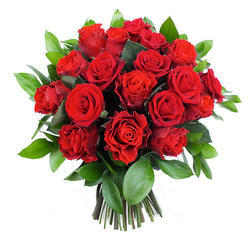 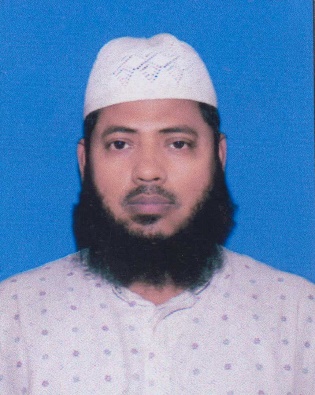 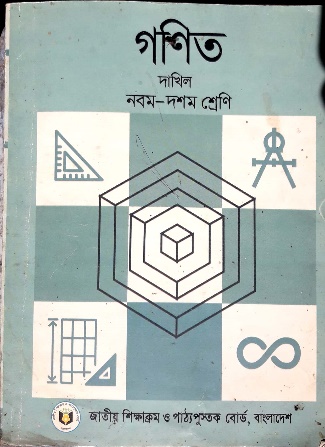 ফয়েজ আহমেদ
সিনিয়র শিক্ষক গণিত
ডাটরা শিবপুর আজিজিয়া দাখিল মাদ্রাসা
হাজীগঞ্জ চাঁদপুর
মোবাইল: 01721121512
ইমেইল: fayezahamed81@gmail.com
শ্রেণি: নবম
বিষয়: গণিত ত্রিকোনমিতি
অধ্যায়:নবম 
সময়: 50 মিনিট
তারিখ: 22/12/2019ইং
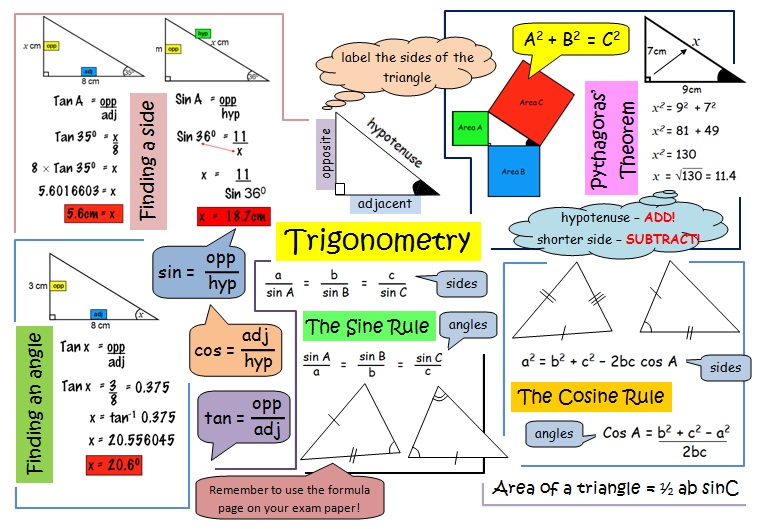 ত্রিকোনমিতির বিভিন্ন সমস্যা সমাধান
এই পাঠ শেষে শিক্ষার্থীরা…

1। সমস্যা সমাধানে ত্রিকোনমিতির বিভিন্ন সূত্র প্রয়োগ করতে পারবে। 
2। ত্রিকোণমিতির বিভিন্ন সমস্যা সমাধান করতে পারবে।
প্রমাণ কর যে,
অনুশীলনী নং 11, পৃষ্ঠা- 185
[লব ও হরকে
দ্বারা গুণ করে]
প্রমাণিত
একক কাজ
প্রমাণ কর যে,
উদাহরণ নং 5, পৃষ্ঠা- 180
কাজ (ক), পৃষ্ঠা- 183
হলে, প্রমাণ কর যে,
দেওয়া আছে
প্রমাণিত
হলে, প্রমাণ কর যে,
জোড়ায় কাজ
কাজ (খ), পৃষ্ঠা- 183
অনুশীলনী নং, পৃষ্ঠা- 185
প্রমাণ কর যে,
প্রমাণিত
দলগত কাজ
উদাহরণ নং 7, পৃষ্ঠা- 181
1ম দল
প্রমান কর যে,
উদাহরণ নং 8, পৃষ্ঠা- 182
2য় দল
প্রমান কর যে,
মূল্যায়ন
1।
2।
3।
4।
বাড়ির কাজ
1।
অনুশীলনী নং 8(ক), পৃষ্ঠা- 185
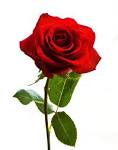 সবাইকে ধন্যবাদ